ATTENTION LES CONSIGNES PEUVENT VARIERen fonction des parcoursLe diaporama est donné à titre indicatifConsignes par parcours  précises…seront disponibles bientôt ….
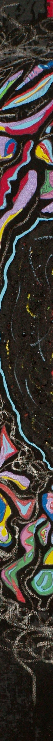 a 
  fichard
   carroll
Rapport: 

	. Respectez les consignes
	. Evoquez en quelques lignes le TER et
		les raisons de son choix
	. Un schéma vaut mieux qu’un long discours
	. Soignez la bibliographie, titre en entier. Ne pas abusez des renvois à des sites 	internet, préférez des articles scientifiques. Annexez les dans le texte.
	



	. Faites relire le rapport et le diaporama (fautes)
	. Mettez un titre et légendez les figures, annexez les figures dans le texte
	. Pensez aux annexes, annexez les dans le texte
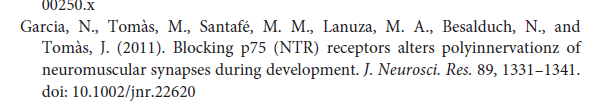 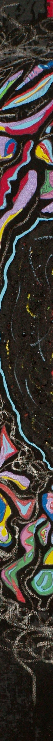 a 
  fichard
   carroll
Soutenances :
Les encadrants ne participent pas aux soutenance

Les responsables du parcours sont membres du jury.

Une fiche d’évaluation est à remettre à votre encadrant (des précisions vous seront données ultérieurement, elle servira à pondérer votre note
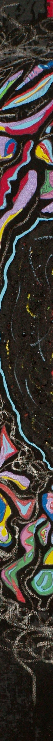 a 
  fichard
   carroll
Diaporama

. Ecriture (minimum Police 16)
. Environ 15 diapos pour 15 min
. Evitez de mettre trop de textes, d’animations
. Prévoir un PDF

Convocation de tout le monde environ 20 min avant
 le début des sessions (exemple 8h10 pour tout
 le monde si le début des soutenances est fixé à 8h30)
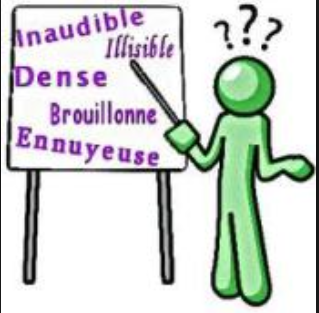 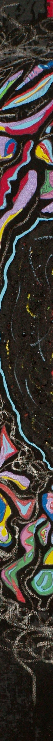 a 
  fichard
   carroll
Diaporama

TER: Vous n’aurez pas le temps de commenter tout l’article mais vous pourrez avoir des questions sur tous les aspects de l’article même ceux que vous n’aurez pas abordés oralement

Vous devez donc présenter quelques figures de l’article mais vous devez toutes les connaitre.



.
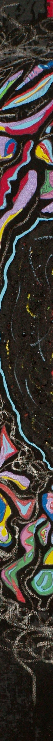 a 
  fichard
   carroll
Présentation:

Ne lisez pas vos notes 

Chronometrez vous: ne pas dépasser le temps imparti
	15 minutes avec TER   (15 minutes c’est environ 15 diapos)
	10 minutes sans TER (parcours MER)

Relisez vos cours en lien avec le sujet de votre stage
Attention consignes spécifiques pour certains parcours
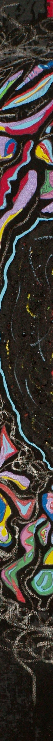 a 
  fichard
   carroll
Les questions: 
		


.
Pour votre TER et votre rapport de stage:

Vous devez pouvoir expliquer tous les concepts, toutes les méthodes, toutes les figures, les statistiques et pouvoir définir tous les mots scientifiques

Pensez à vérifier que les « contrôles » ont été faits dans les expériences (les vôtres, celles de l’article)
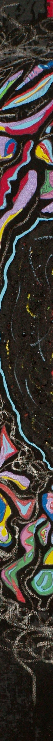 a 
  fichard
   carroll
Si stage  confidentiel:

   Mettre la mention « confidentiel » sur le rapport
   Apportez la clause de confidentialité en 10 exemplaires le jour J

Langues:

Si cela est justifié, vous pouvez rendre votre rapport en anglais 
et/ou soutenir en anglais.